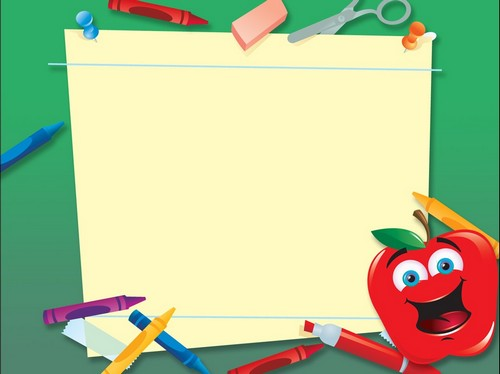 Выставка творческих работ
«Мы против вредных привычек!»
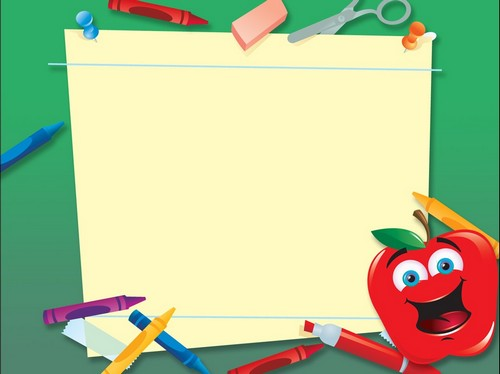 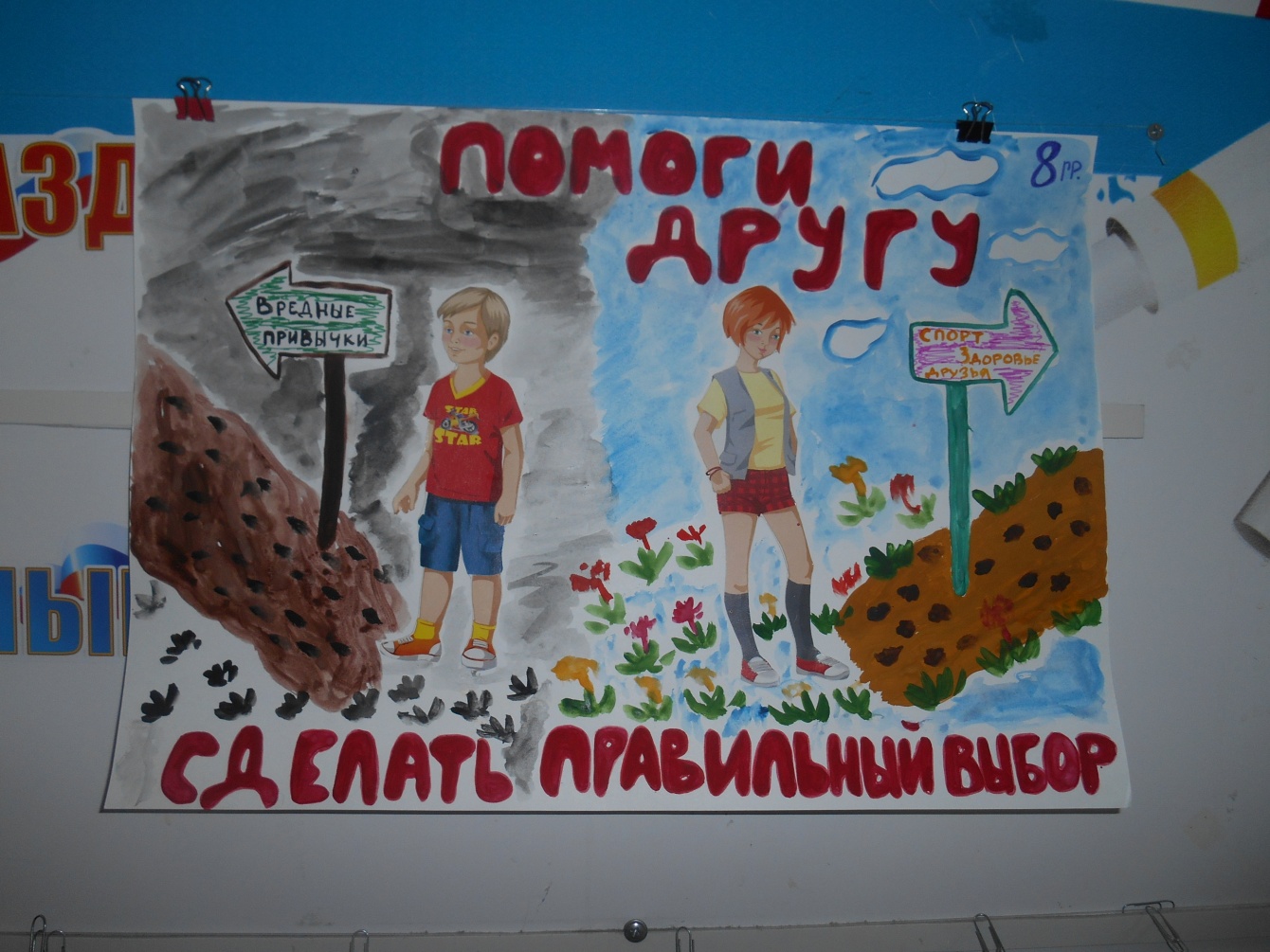 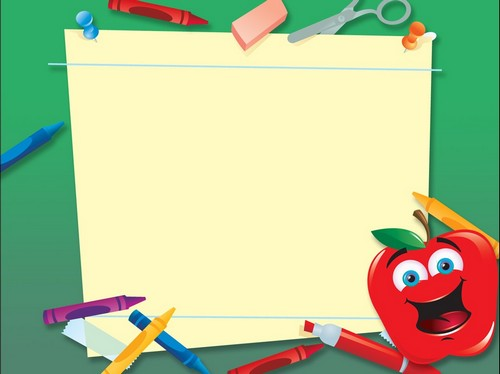 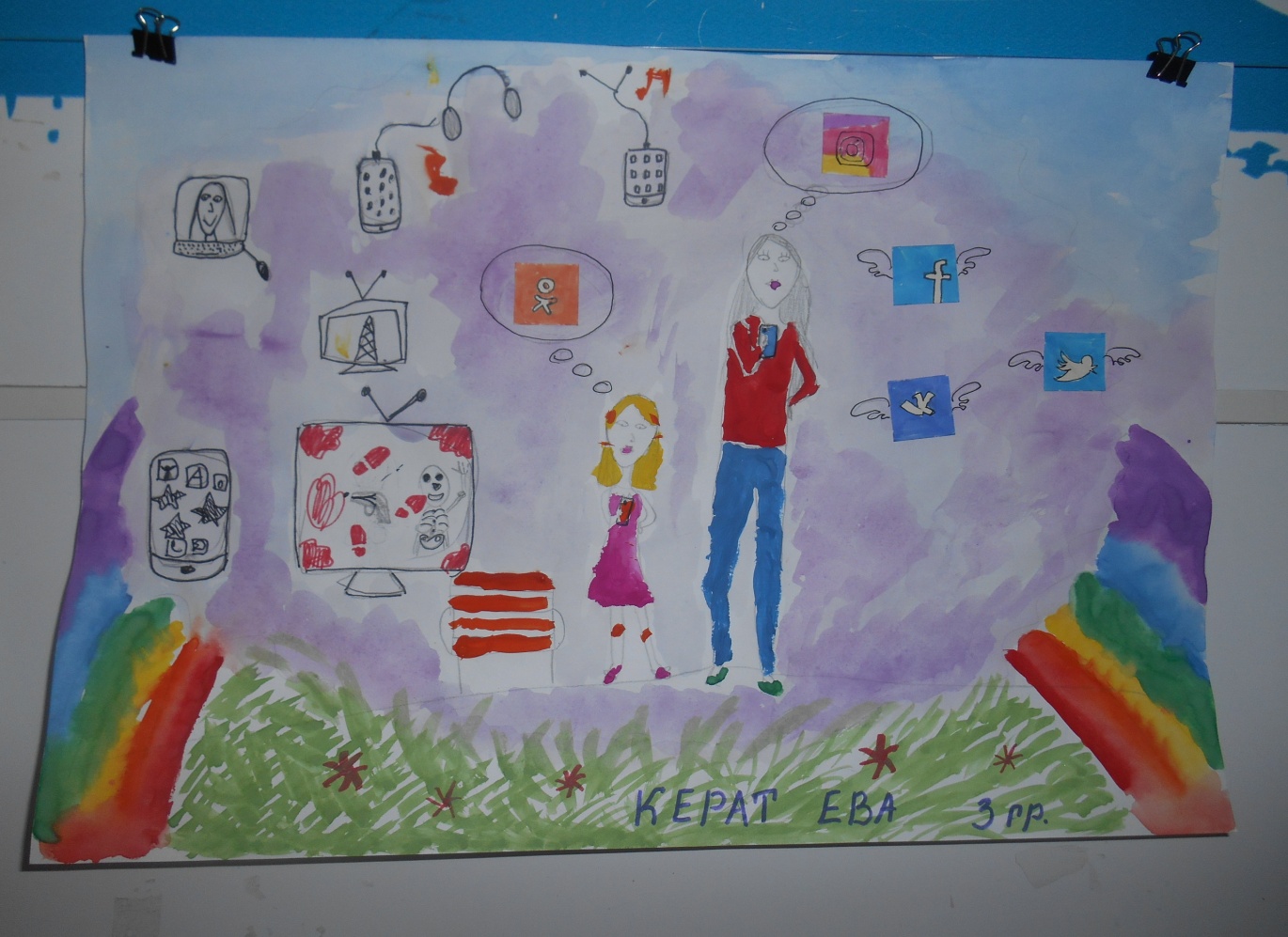 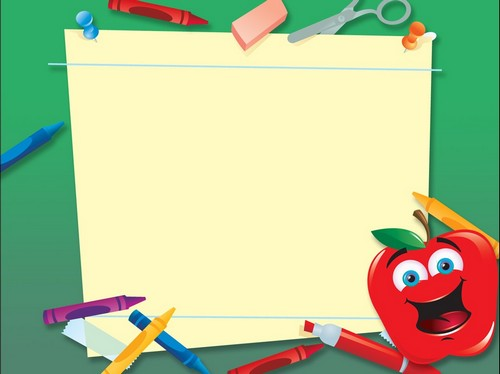 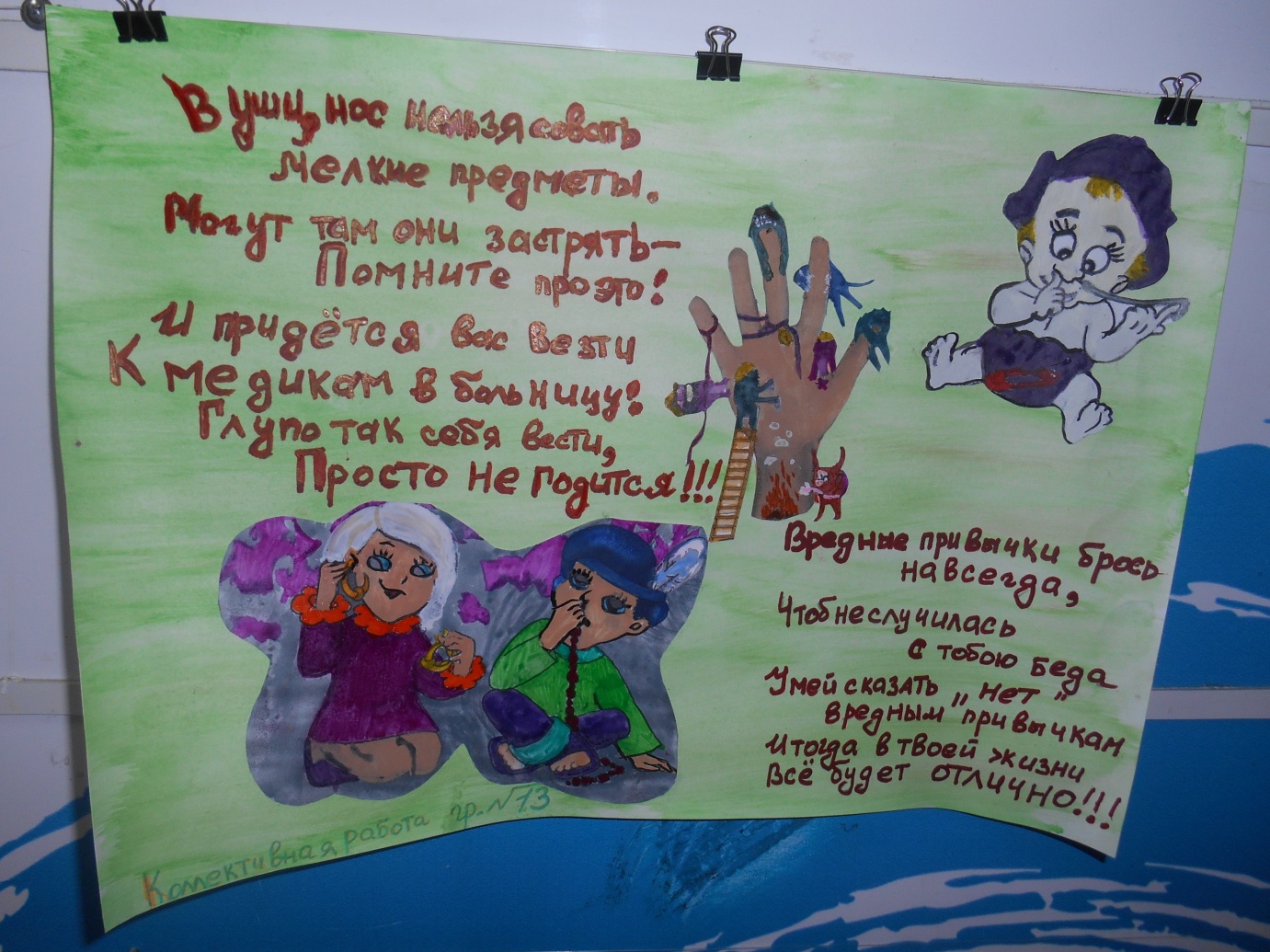 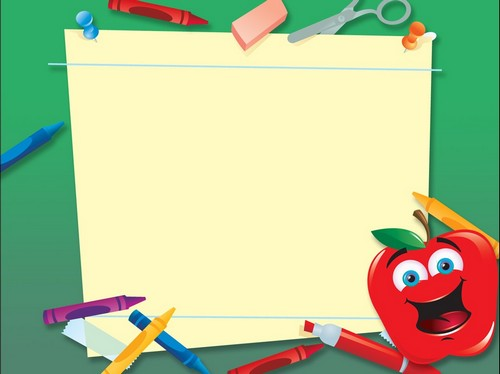 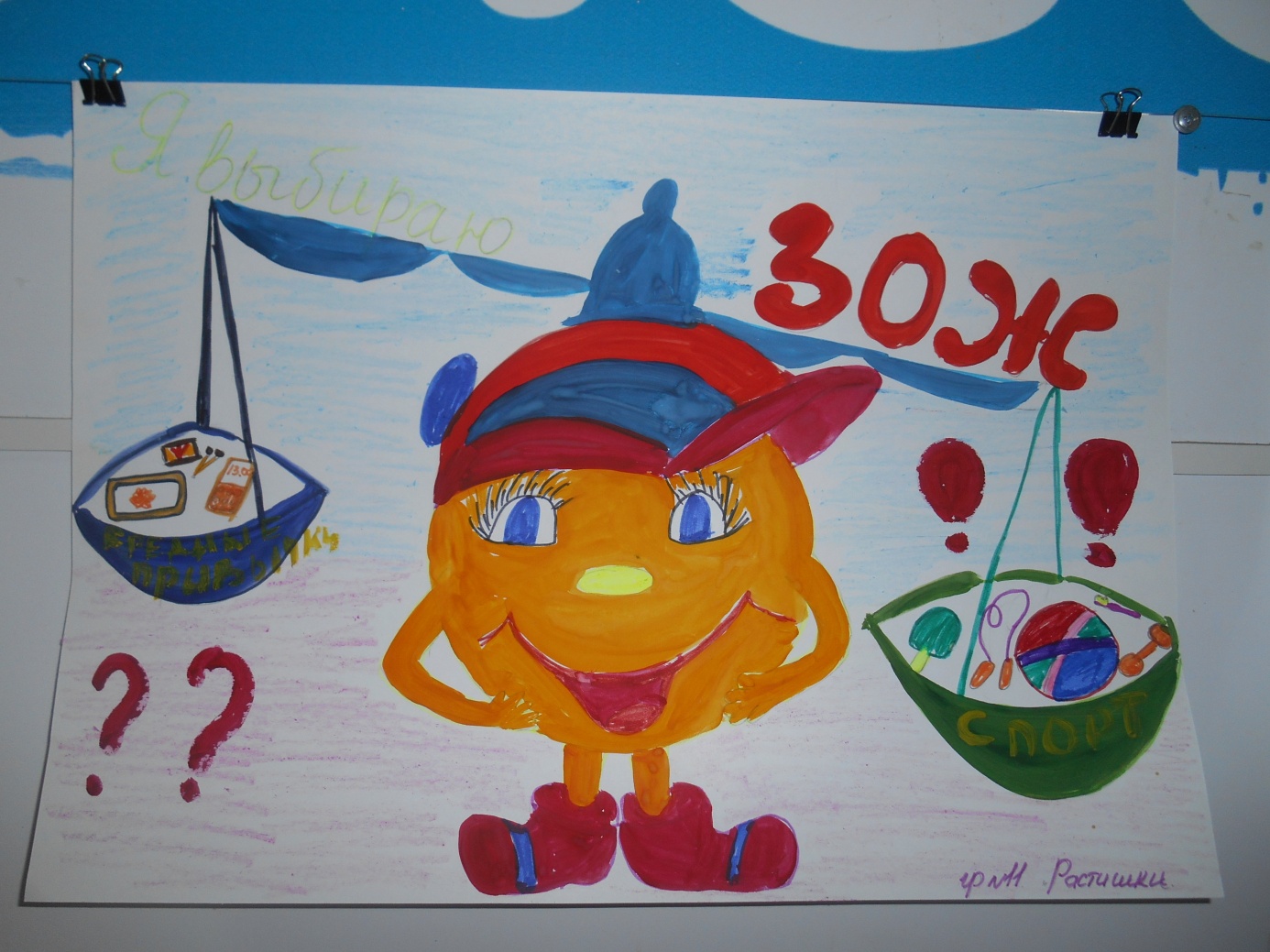 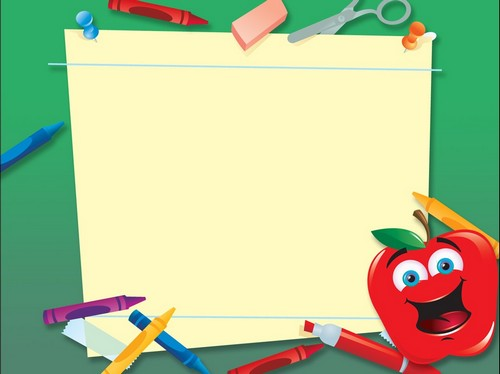 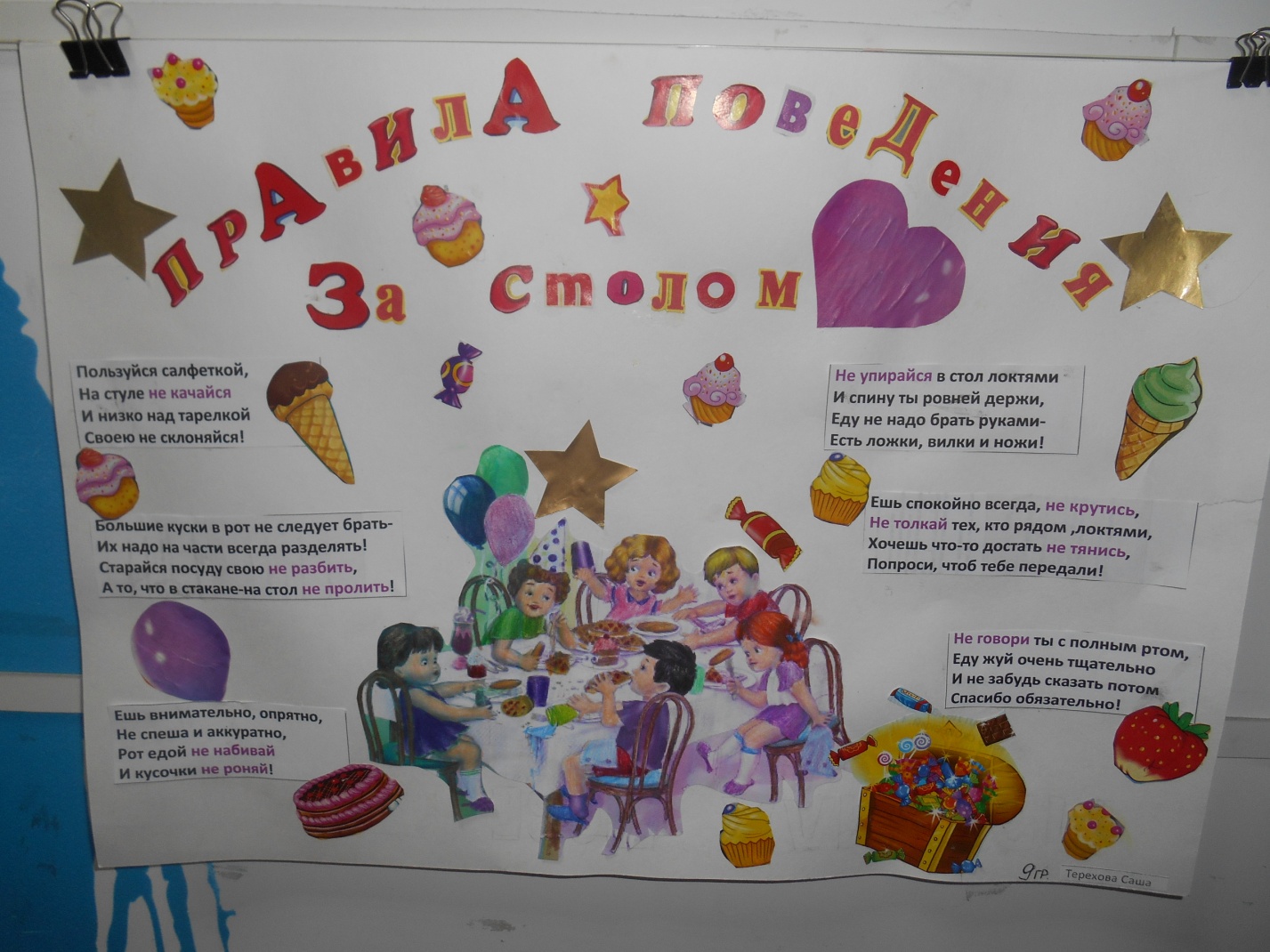 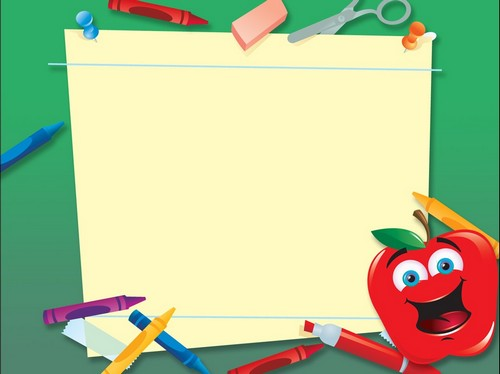 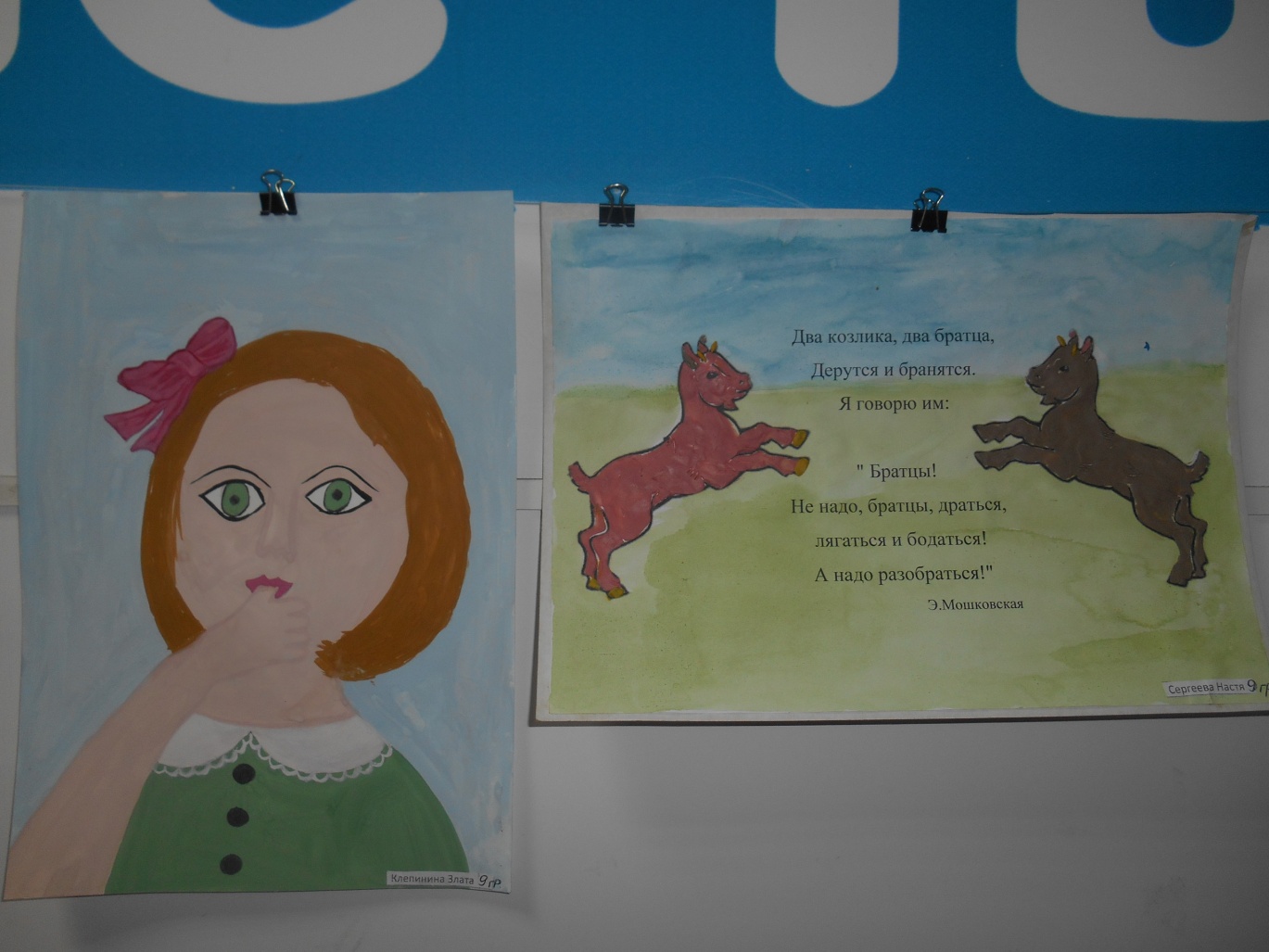 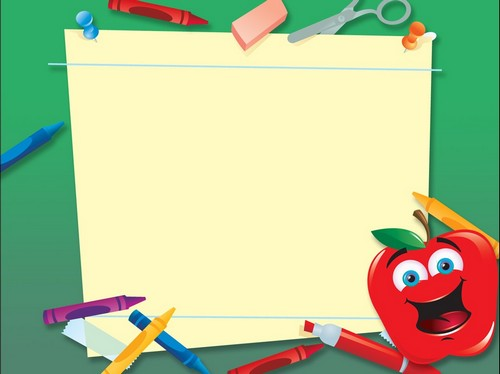 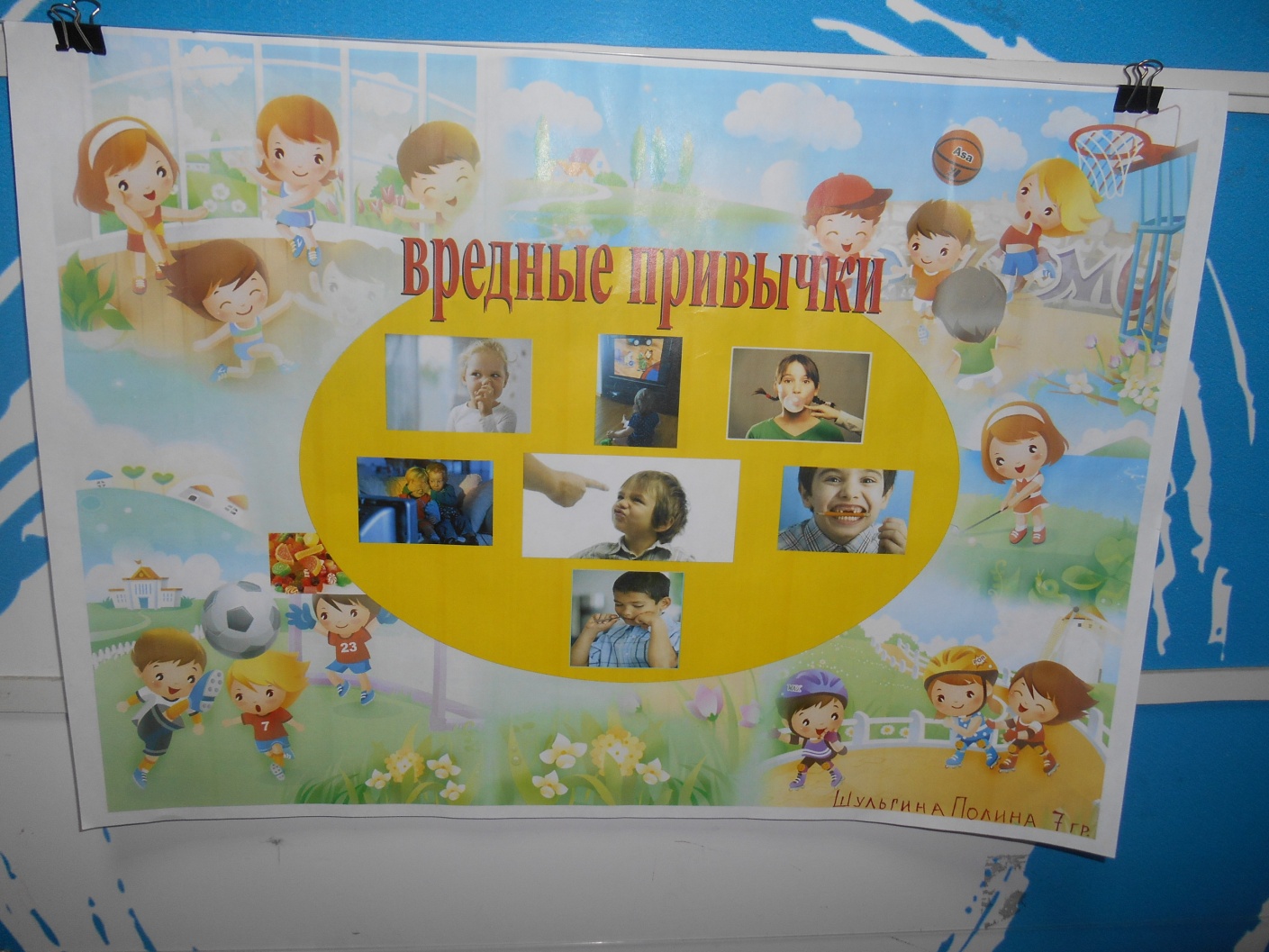 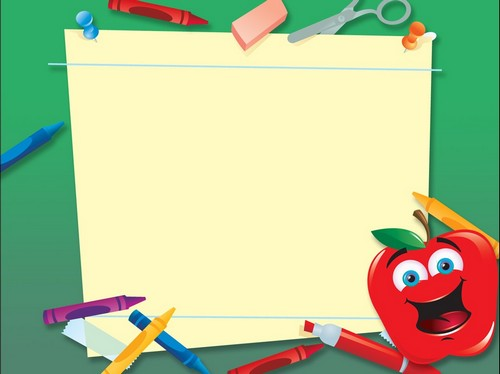 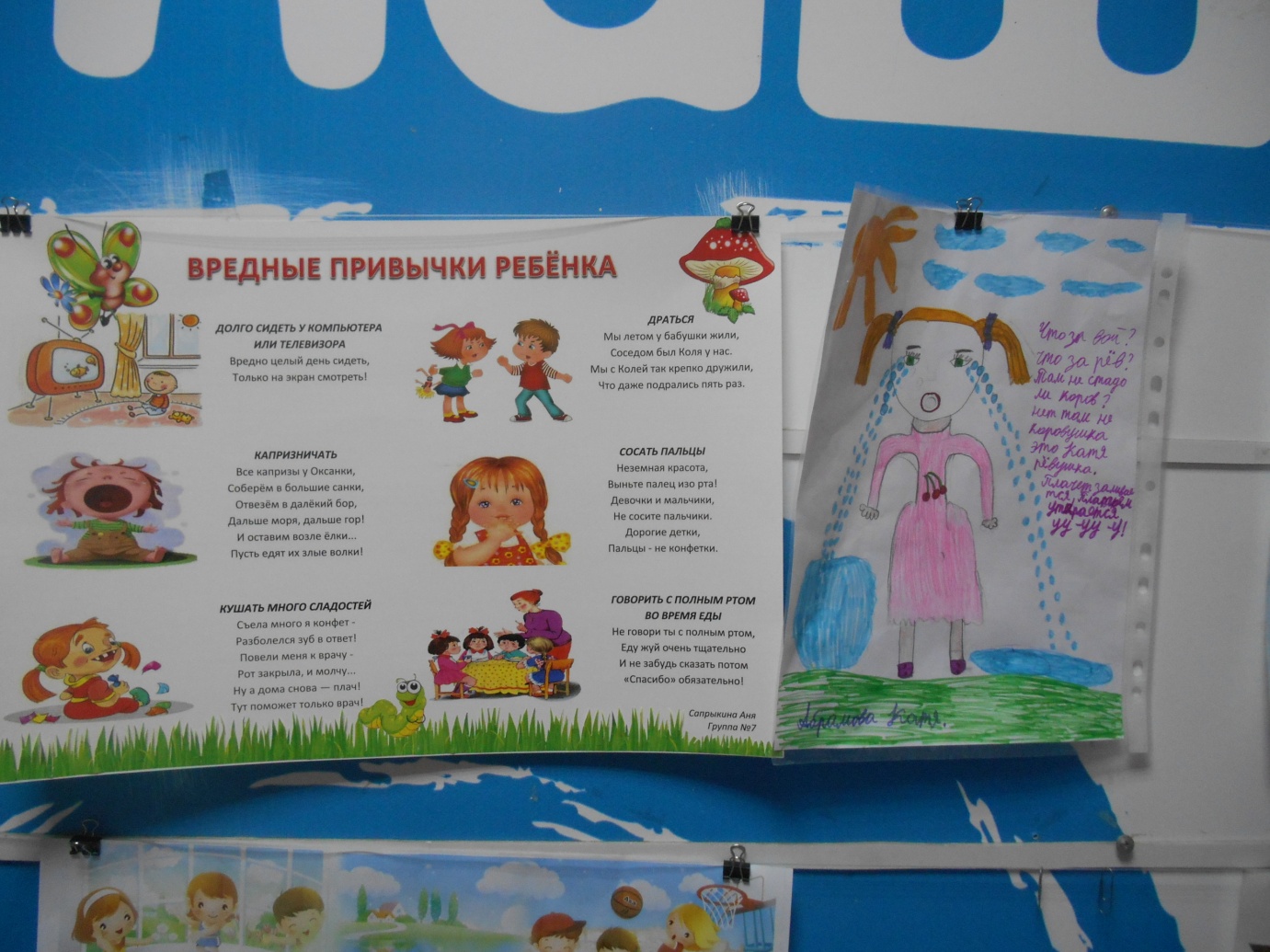 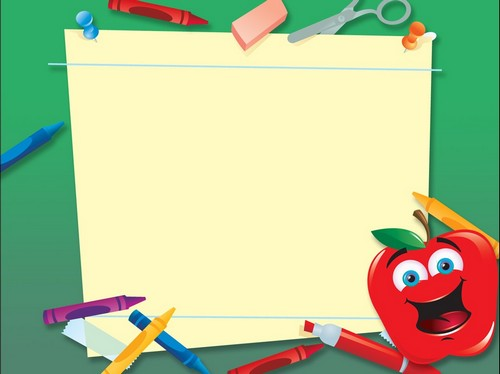 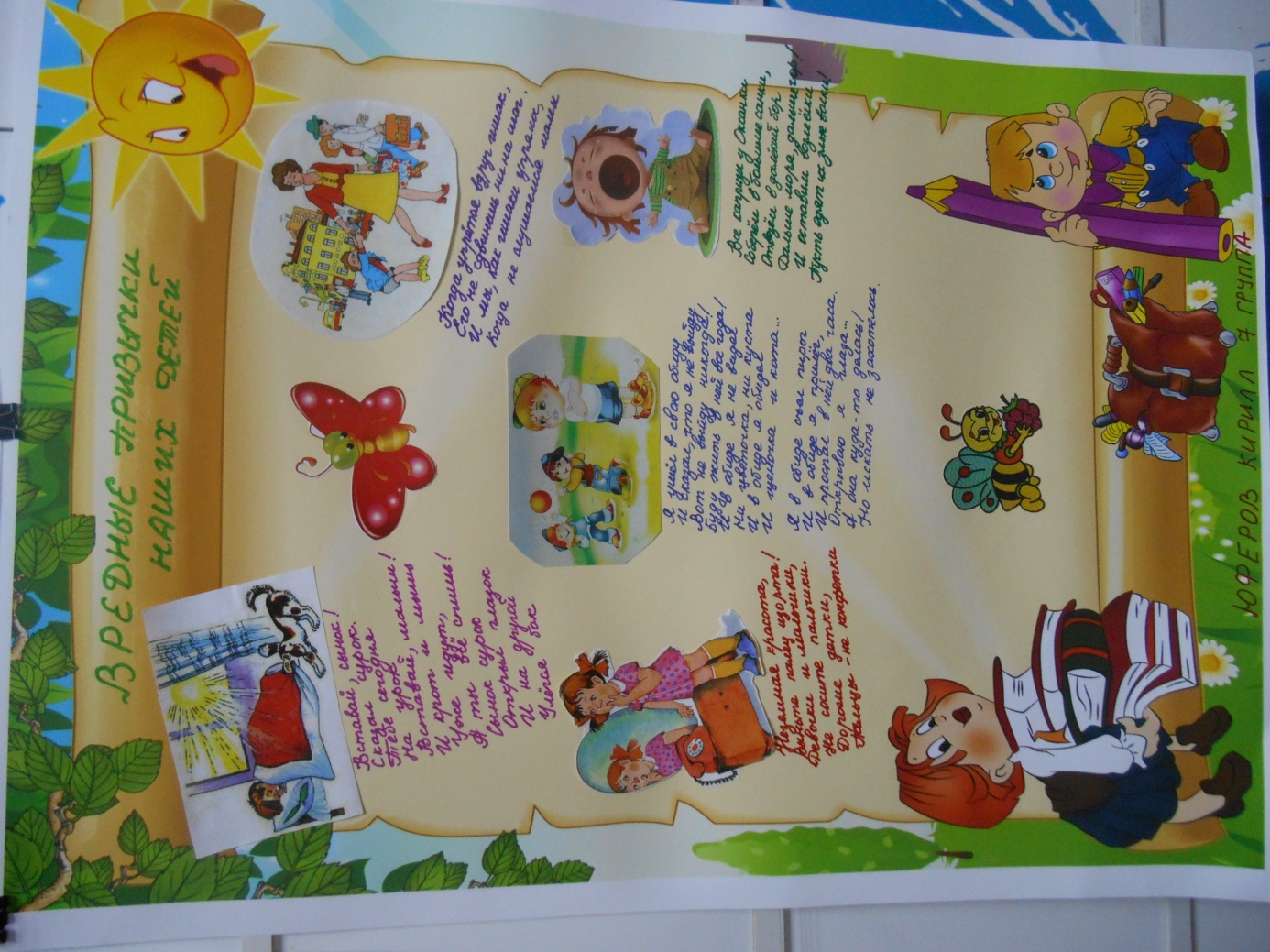 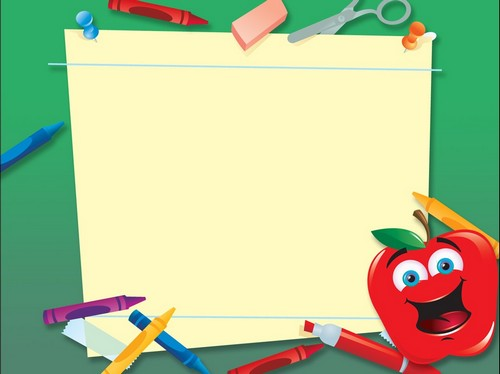 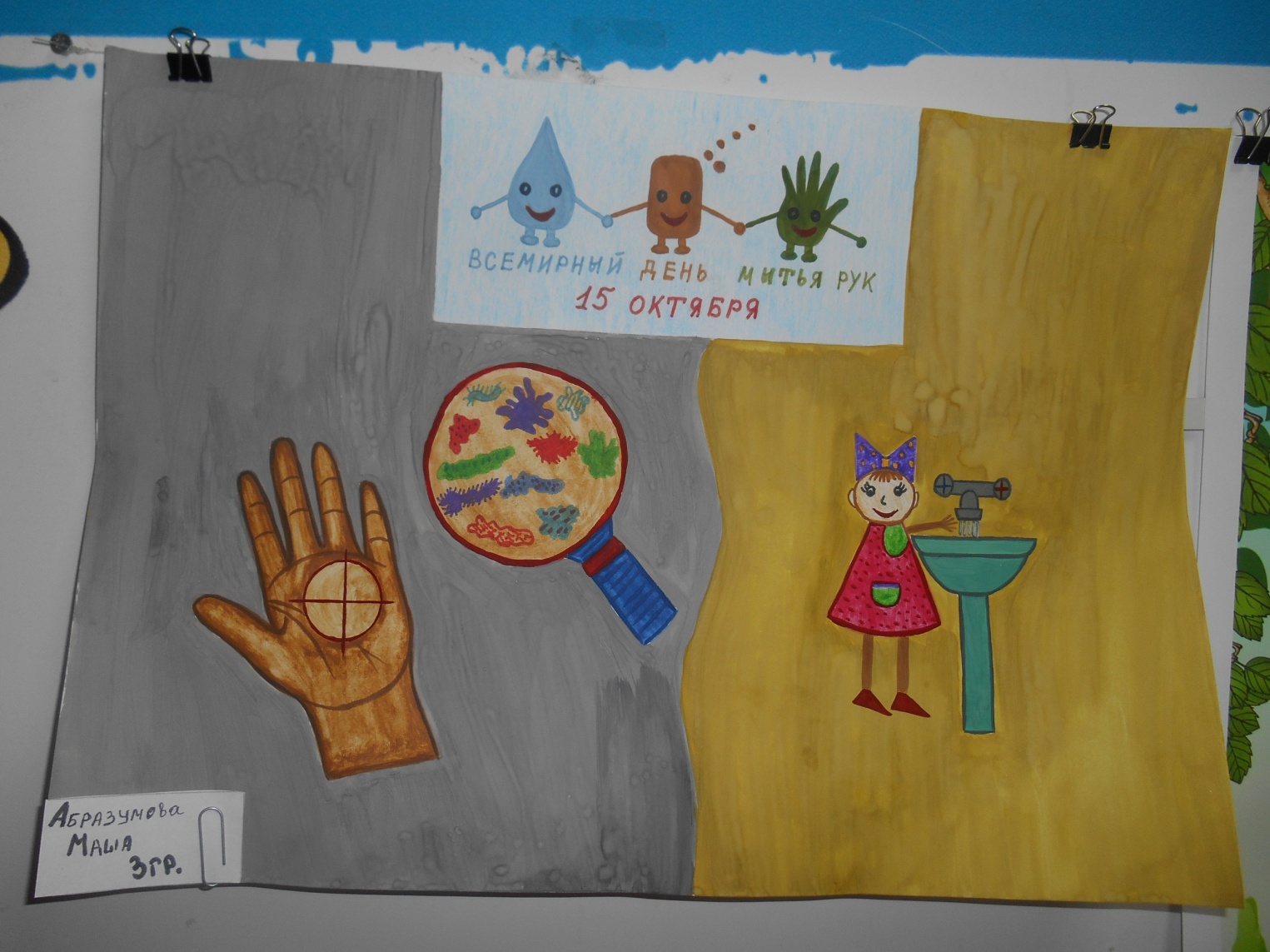 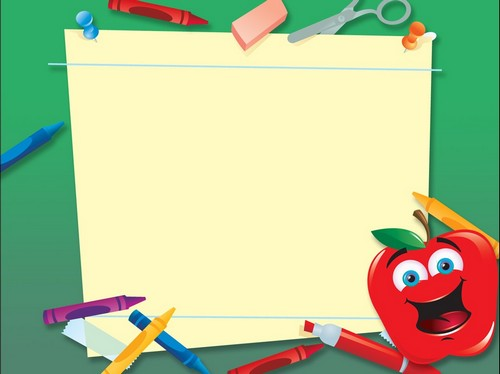 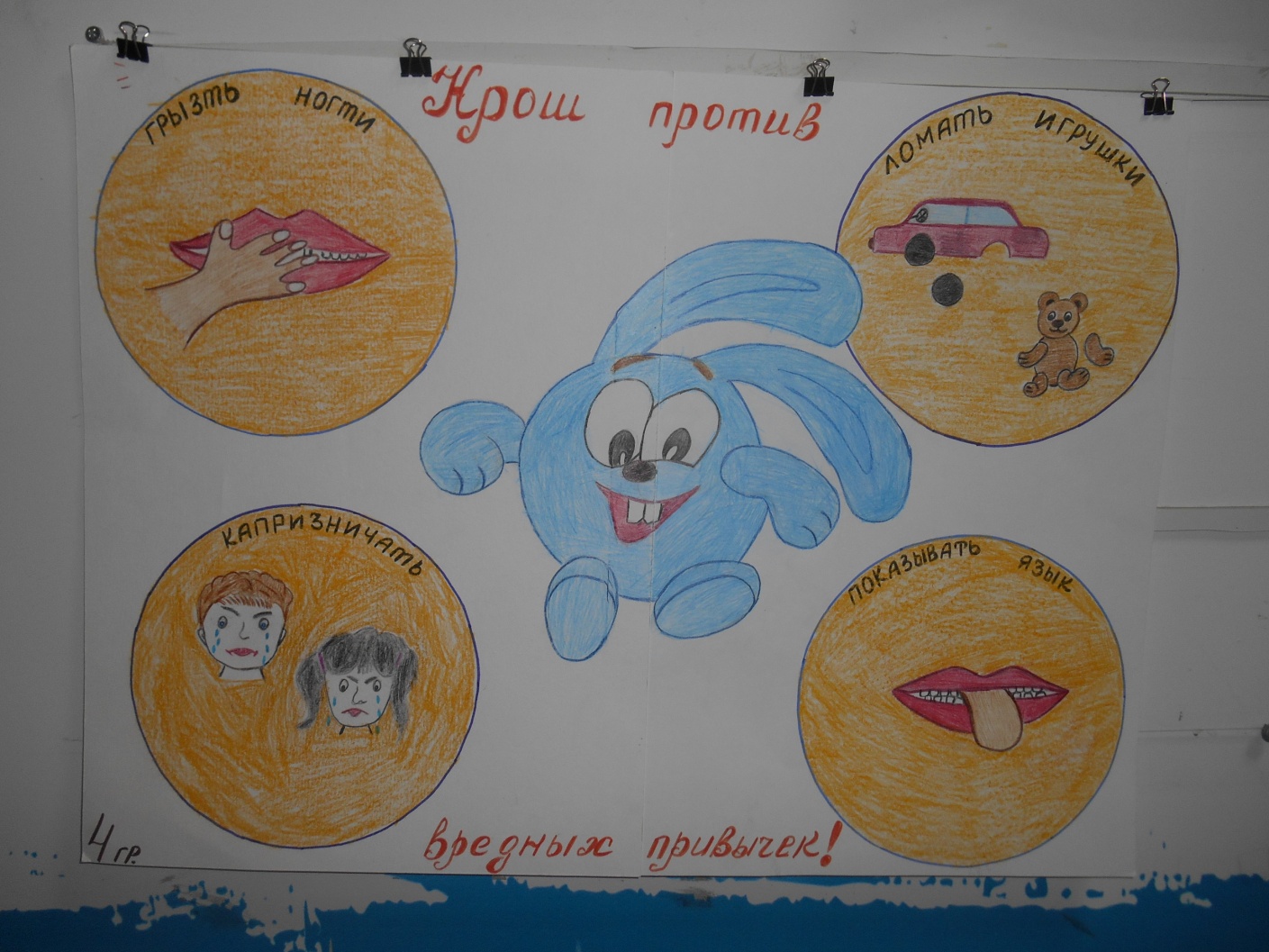 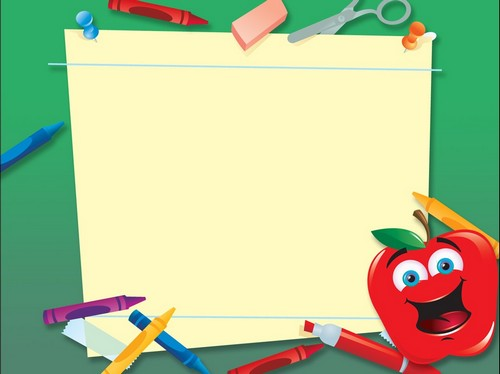 Спасибо за внимание!